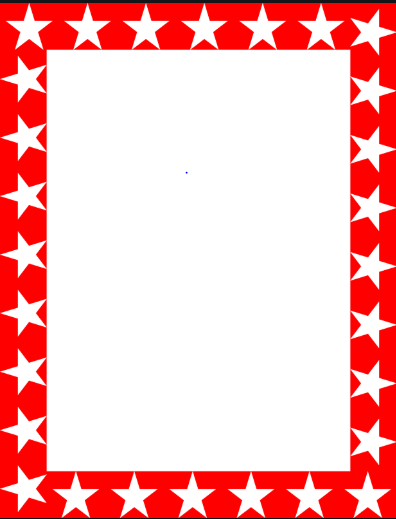 Wow Assembly:
 Friday 12th November
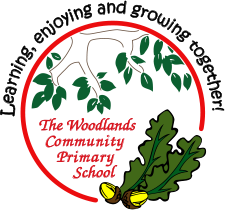 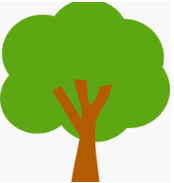 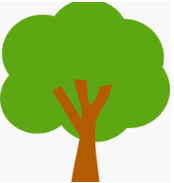 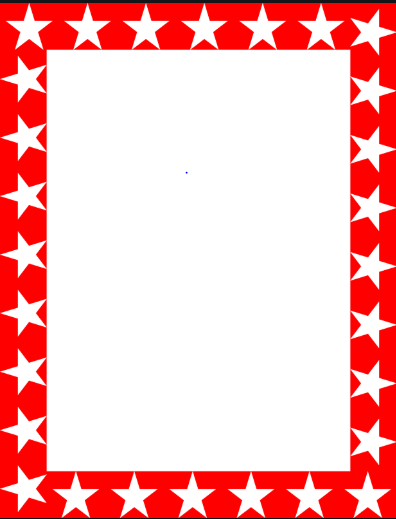 Phrase of the Week:

Mistakes are proof you are  trying.
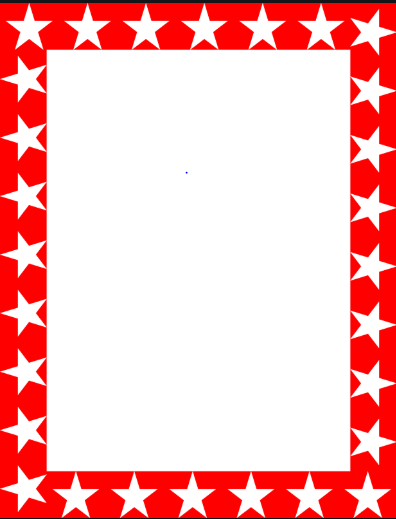 Green Cards!
Chestnut – Olivia
Chestnut – Charlie A
Chestnut – Amelia M.
Chestnut – Lauren
Chestnut – Ray
Oak-Jenson
Willow – Angel Willow – Leo
Elm – Alfie
Elm - Ella
Aspen – Amber
Aspen – Annalia
Aspen – Sophia G
Aspen – Tobias
Aspen – Kacper
Aspen - Roxy
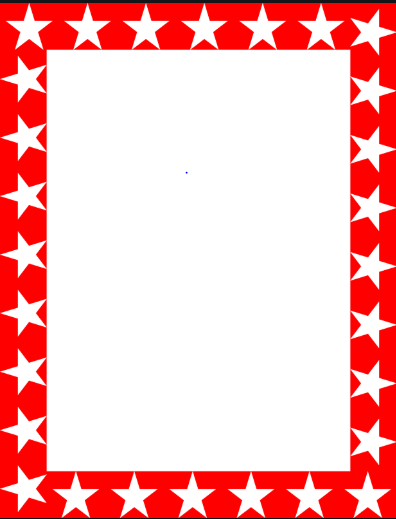 Scientists of the Week!
Birch – Lilly
Pine – Maxwell
Elm –
Oak –Isla Rose
Ash –
Willow – Phoebe  
Spruce Ruby D
Maple – Oliver
Redwood – Robbie
Chestnut – Charlie A
Aspen-
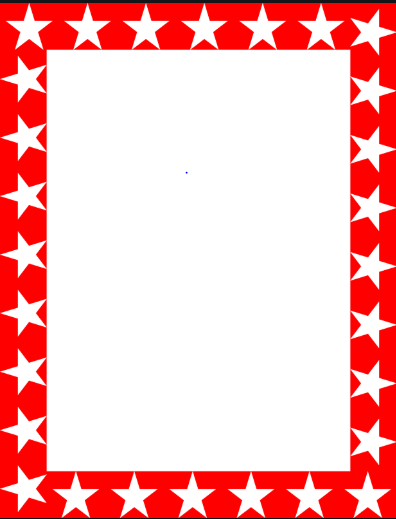 Weekly Team Points!
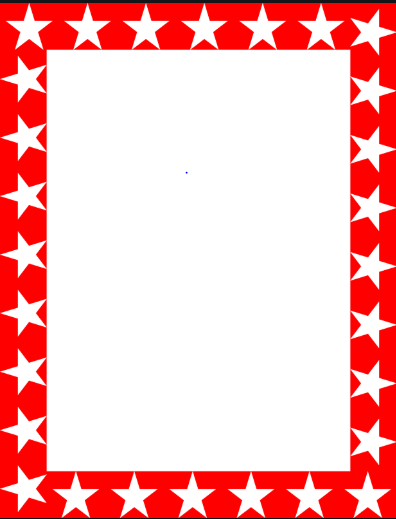 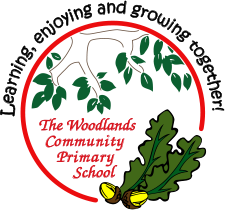 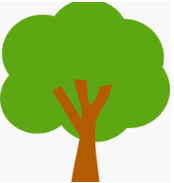 Oak
Lola

Lola has shown her Elliott Excellence skills through her home reading and reading in class. Lola is beginning to segment and blend words for reading.




Mrs Laffan                                    12.11.21
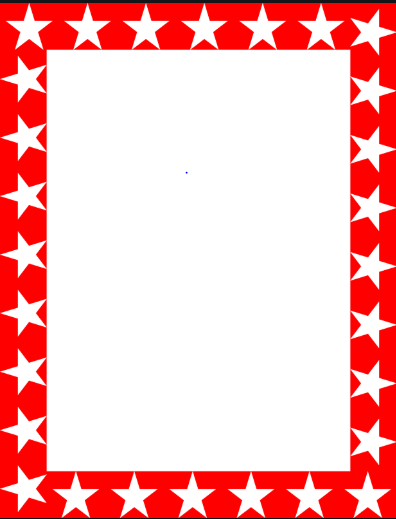 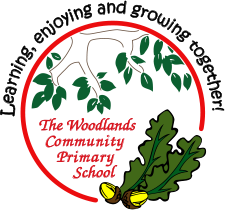 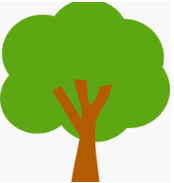 Elm
Alfie

For your attitude for learning. You have worked exceptionally hard  in maths all week earning yourself both a green card and now star of the week. Alfie I am so proud of the mathematician you're developing into. Keep up this excellent behaviour and work!

Mr Grice                                    12.11.2021
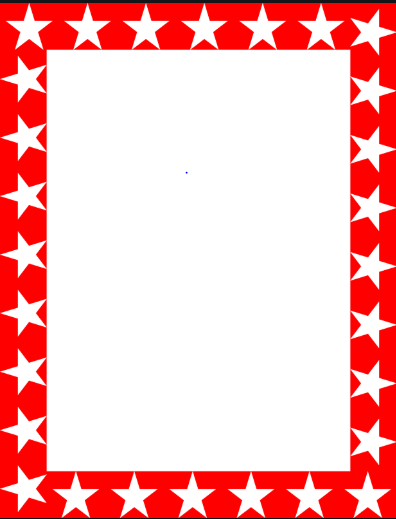 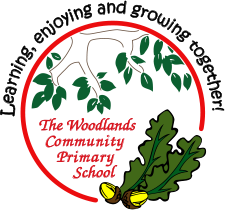 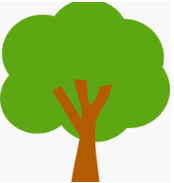 Birch
Neve

Neve has worked extremely hard to improve the presentation of her writing and her spellings during independent writing pieces. Keep up the hard work Neve! You are a superstar!

Miss Hewitt                                  12.11.21
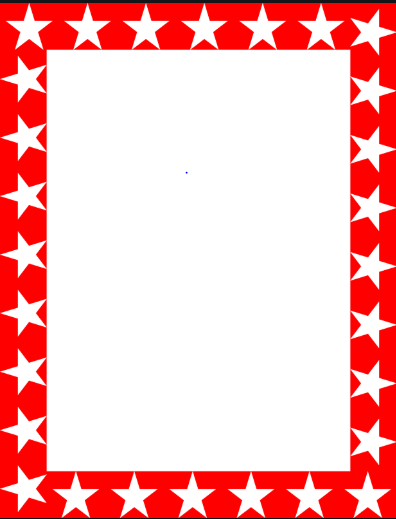 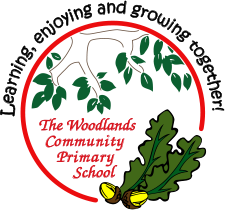 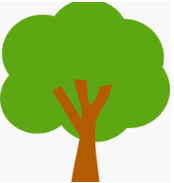 Pine

Rocco
Rocco used resilience and excellence to make and create a poppy during a remembrance day lesson to show respect to those who fought for us. Rocco listened and followed instructions so well! He then helped others. 
Mrs Leedham-Hawkes                                    12.11.21
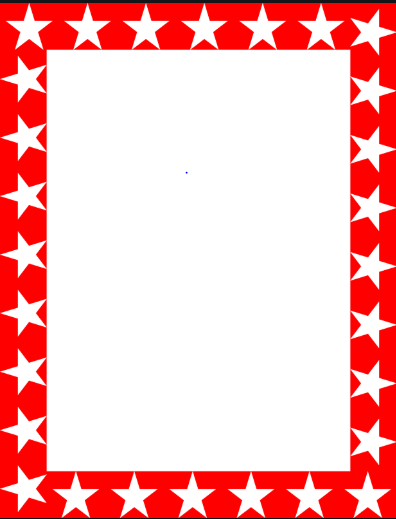 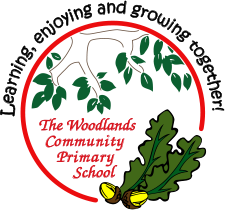 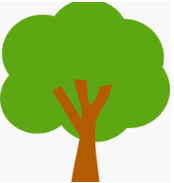 Maple

Frankie
For a fantastic attitude to learning.  I am so impressed with your effort in all areas of the curriculum.  You are showing determination, resilience and a great deal of pride in your work. 
 
Miss Dawson                                  12.11.2021
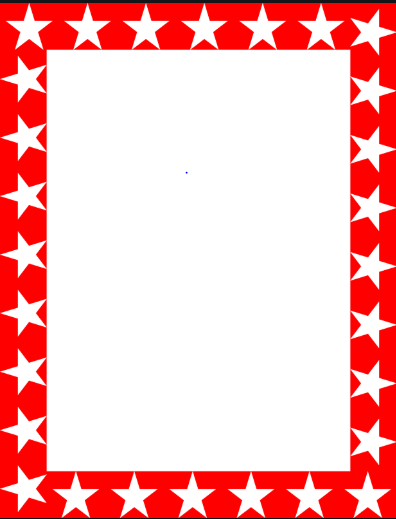 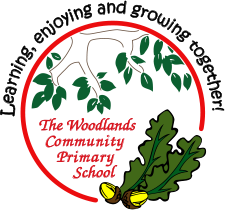 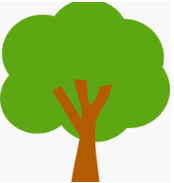 Willow

Riley C

For a huge improvement in his handwriting and spelling and his attitude towards his learning. You are putting such a lot of effort into all areas of your learning and I am really impressed. Well done Riley.

Miss Fisher                                    12.11.21
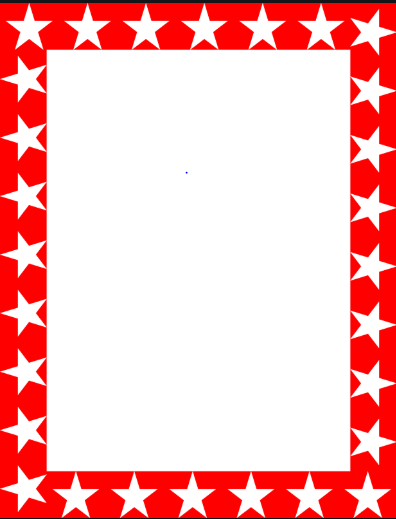 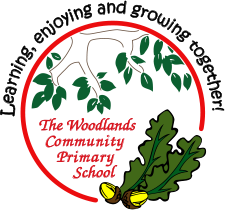 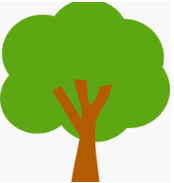 Willow
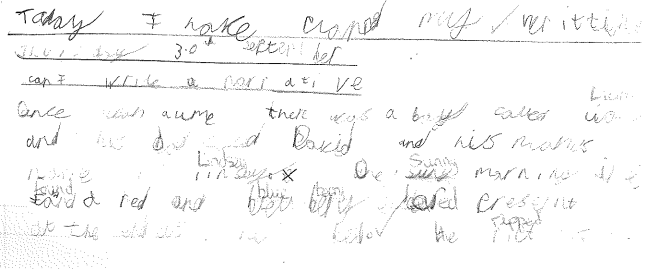 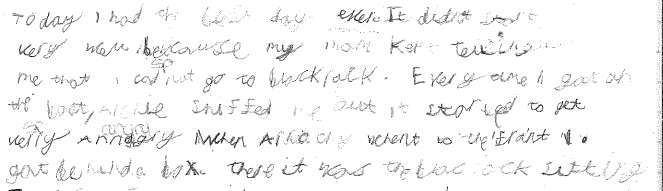 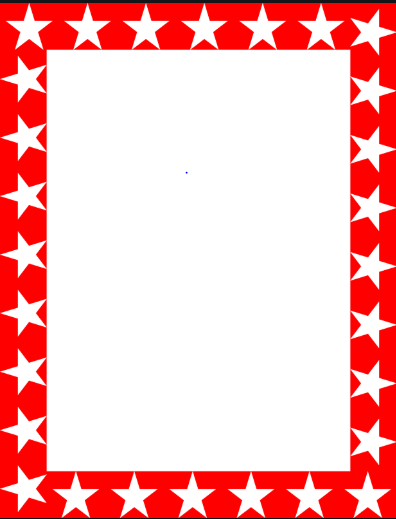 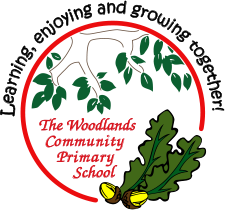 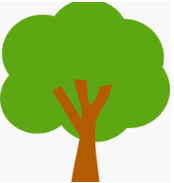 Spruce

Josh K

For a brilliant attitude to learning, supporting his peers and using his addition and subtraction understanding to help him reason.



Mr Draper                                            12.11.21
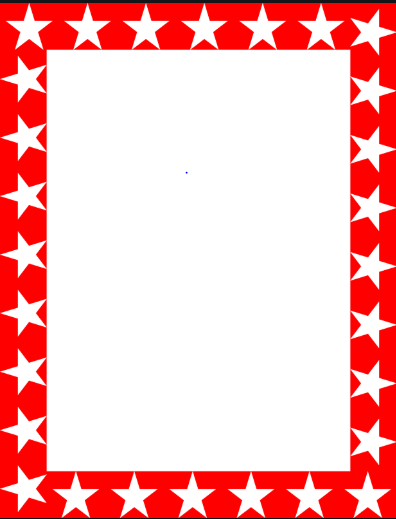 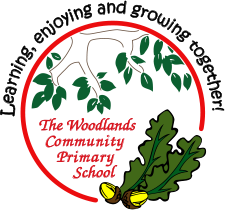 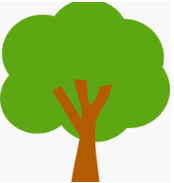 Chestnut
Ray

For brilliant report writing. I have been very impressed by the style he has adopted and has continued to use this during the week to strengthen this style.



Mr Tennuci                                   12.11.21
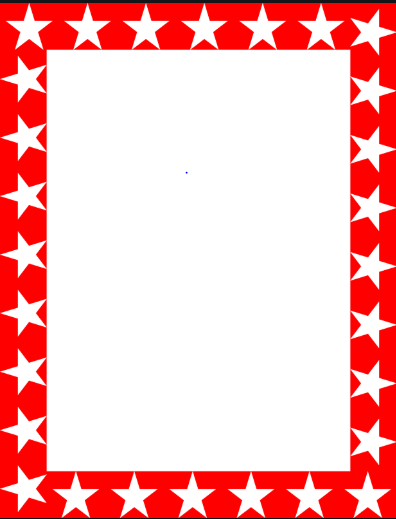 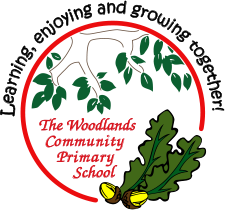 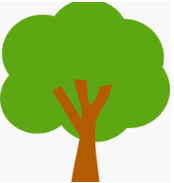 Aspen

Antonio
For settling in brilliantly to his new class and making a great start to his reading. 


Mrs Read & Mrs Cox				12.11.21
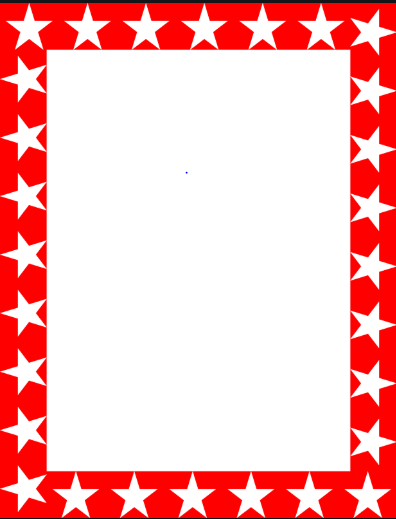 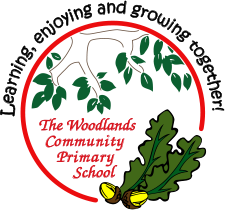 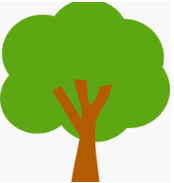 Aspen Wow Work
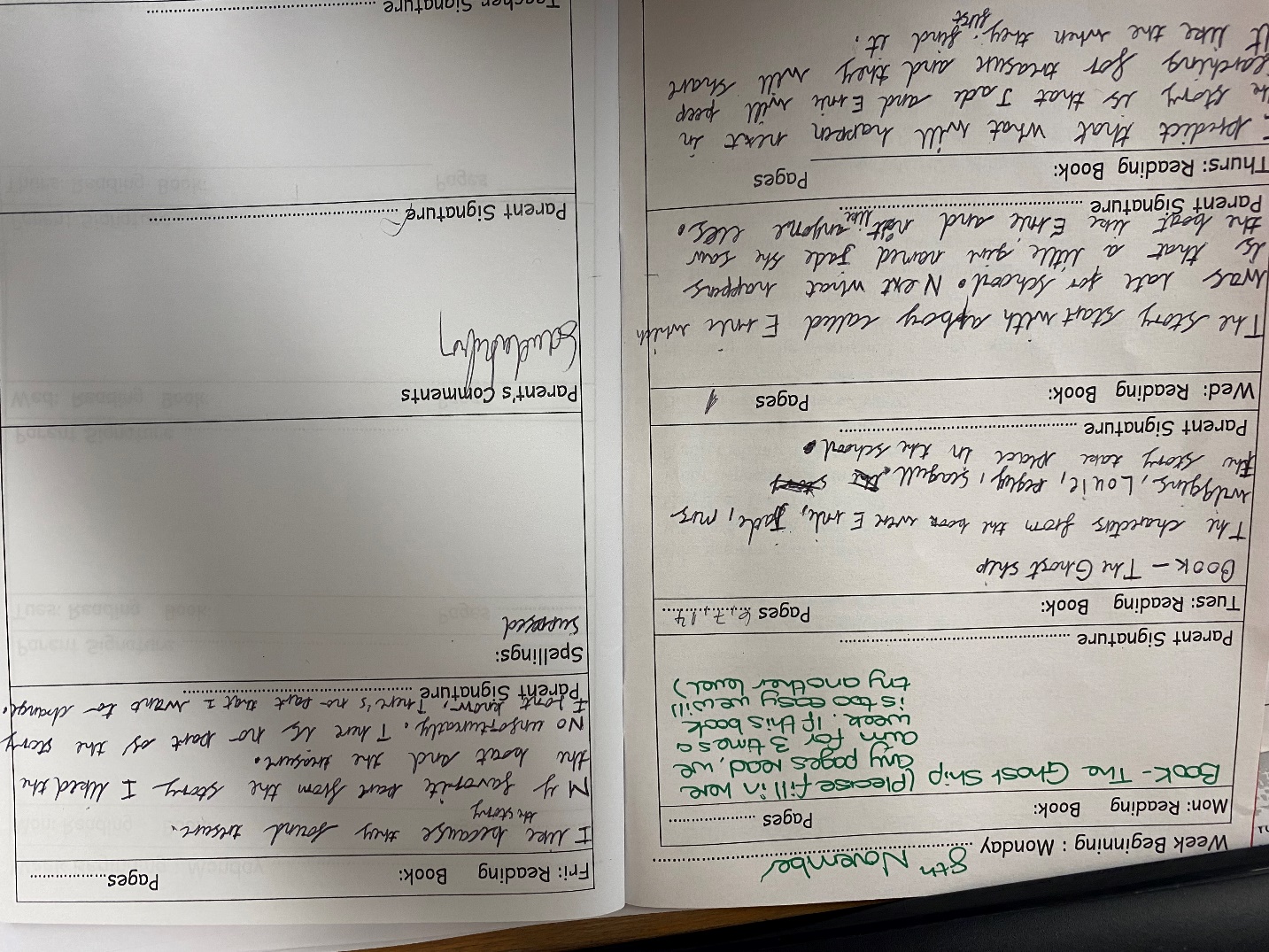 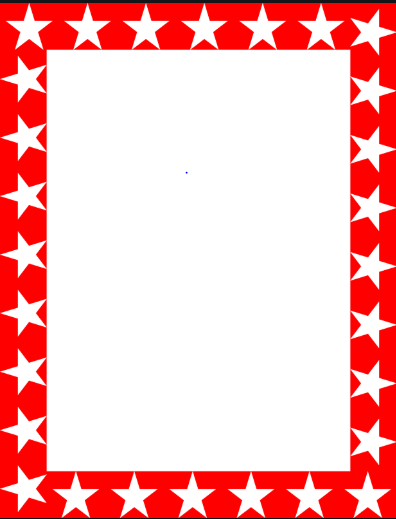 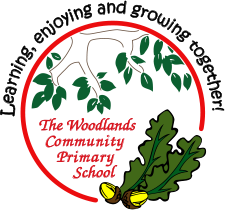 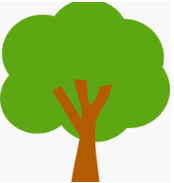 Redwood


Natalia 
For fantastic self-awareness and perseverance in her English work – challenging herself everyday and trying to improve her writing

Miss Shipley                           		       12.11.21
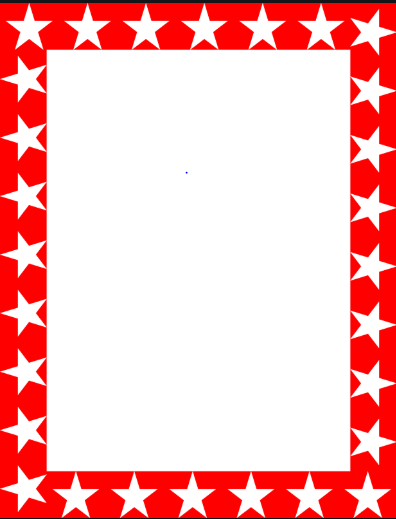 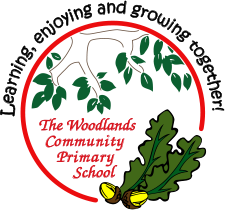 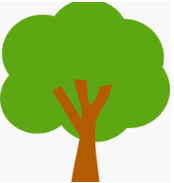 Super sentence starters
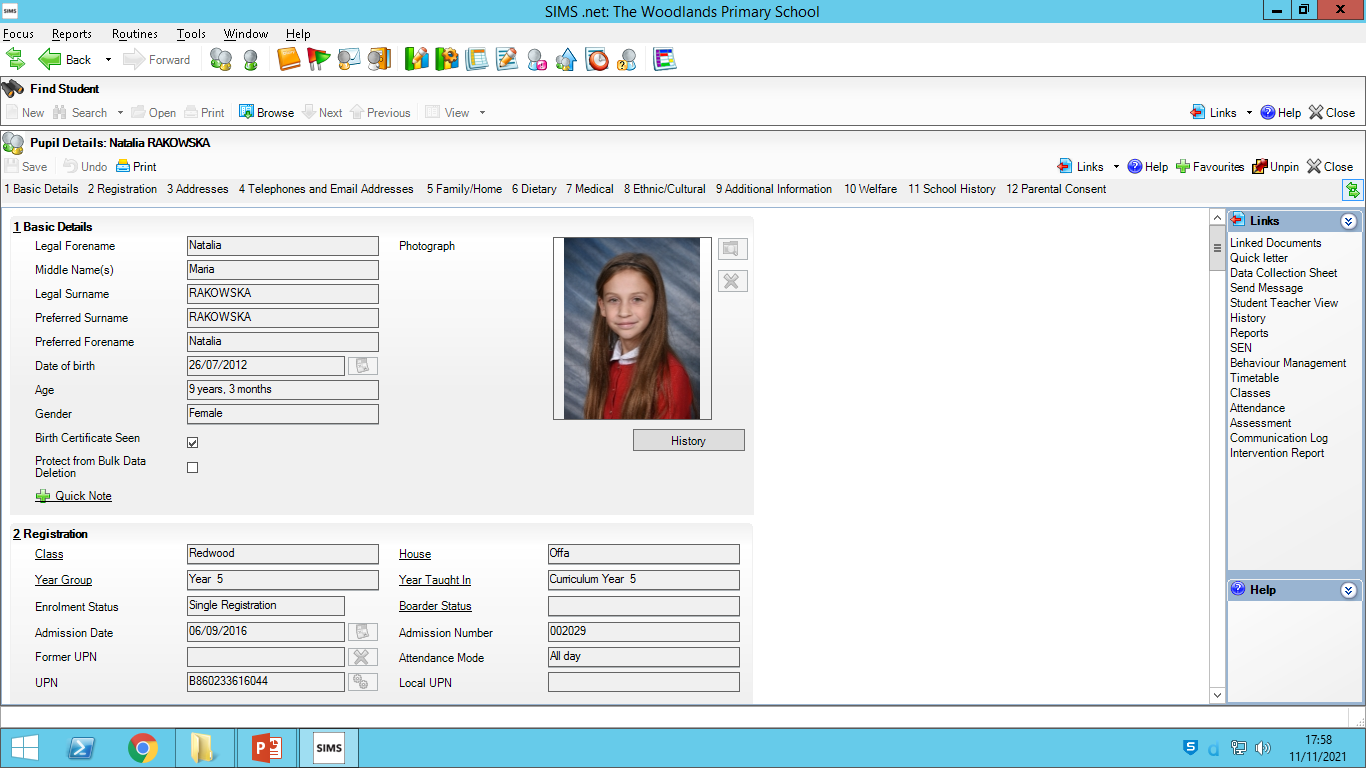 Excellent reported speech
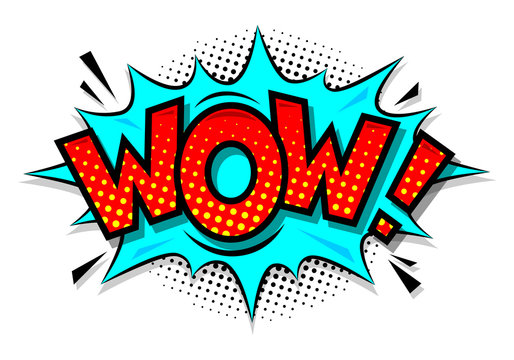 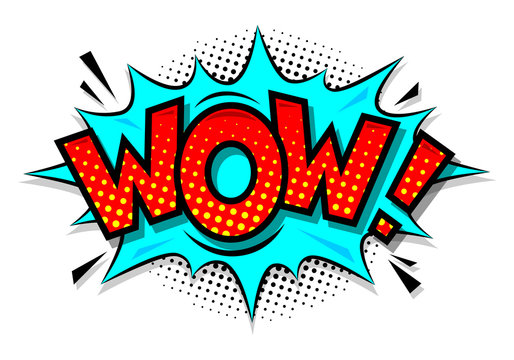 Using powerful verbs
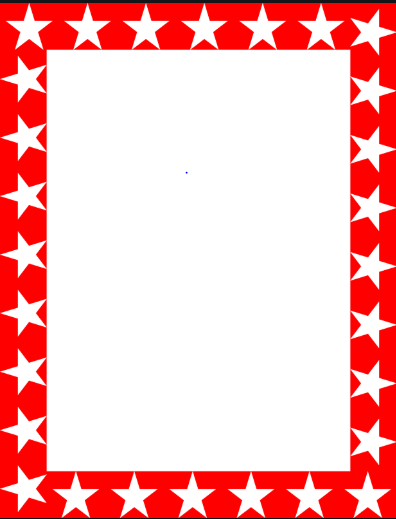 Next Week’s
Phrase of the Week:

Be the reason someone smiles today